Pixel Tracking
What’s it really doing ?

Barry Kimball
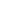 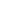 What we will cover
What a Pixel is

How they are used

How its abused and seen attacks

Things you can do or not….
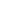 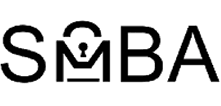 Who Am I ?
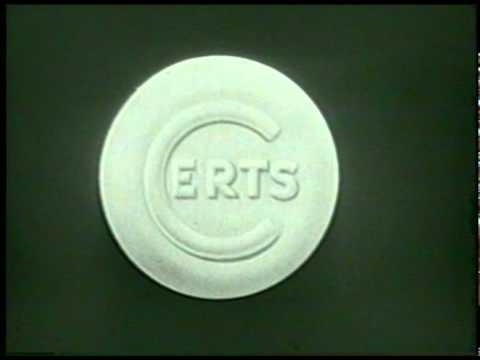 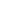 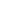 What is a pixel
Short for Picture element

A Dot that makes up the screen usually square

Properties of a pixel include RGB #’s or CMYK
	the new RGBY in recent years

First use in print 1965
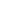 The Code
What was it for ?
Originally used to save space

Page Counters

Where are people from looking at my site
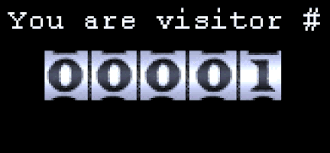 Some the uses today
Used to trigger cookies
Web Page Traffic 
Email tracking
Advertising
Making money

Weaponized ?
What every browser knows about you
Your IP , Previous Site
Internet speed
Software – OS , Browser, Plugins, 
Hardware specs  - Cpu , Video card, Resolution, Battery level
Devices on your local Lan
Social Media – Logged in to
Autofill
Geolocation and Gyroscope
Reason to use pixel’s
Email Tracking
Recent years email even joined in pixel tracking
Companies like
Yesware 
Bananatag
Streak
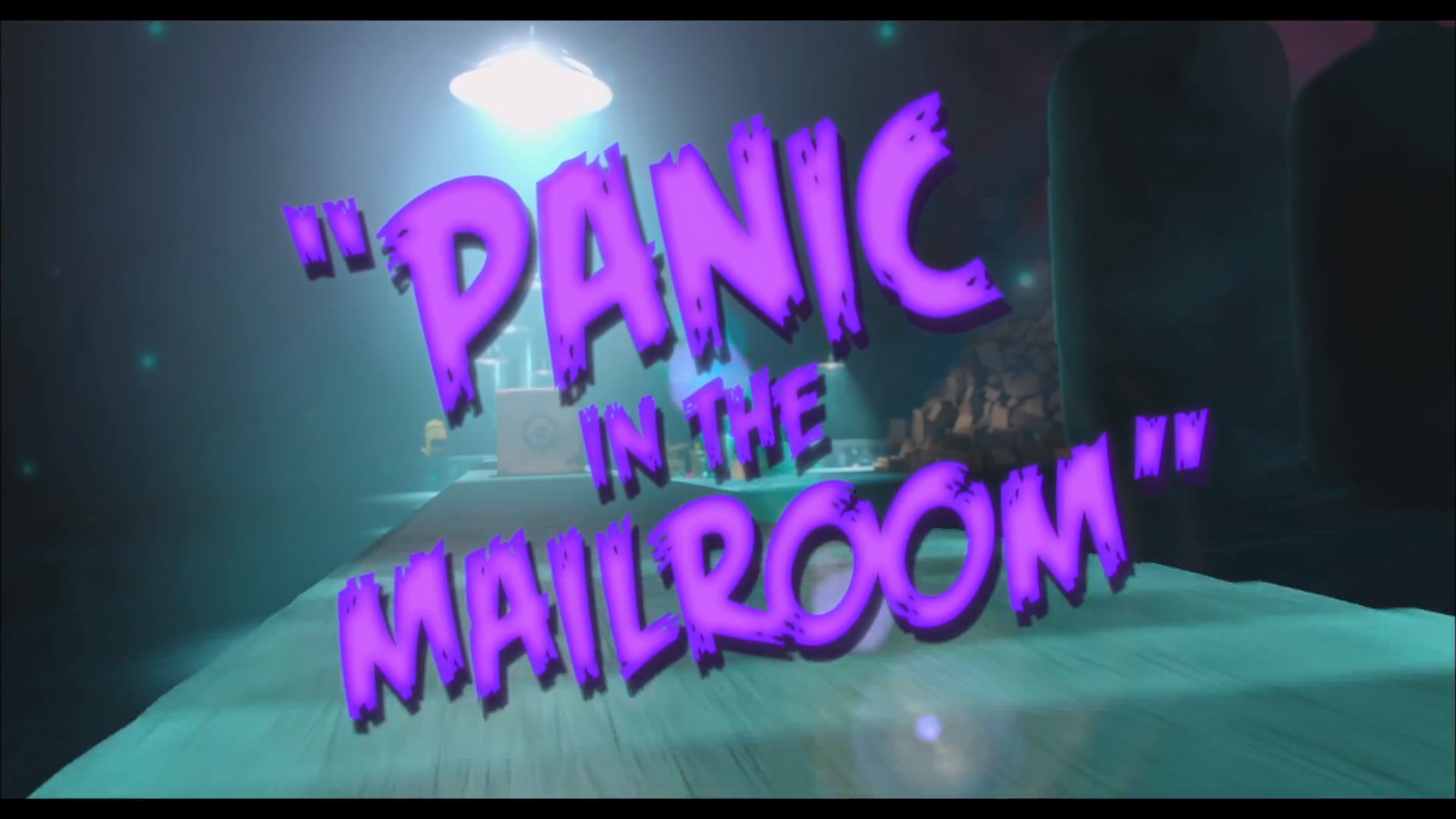 Online Spies
Amazon has a disconcerting habit of following you around the web. 

Apple - iPhones and iPads collect a lot of data about you and it’s accessible 3rd party apps too.

Facebook - tracks your visits to other websites to build up a scarily detailed profile of your lifestyle and interests. 

Google - knows a huge amount about our movements and interests. You can find out everything it’s learned about you at myaccount.google.com
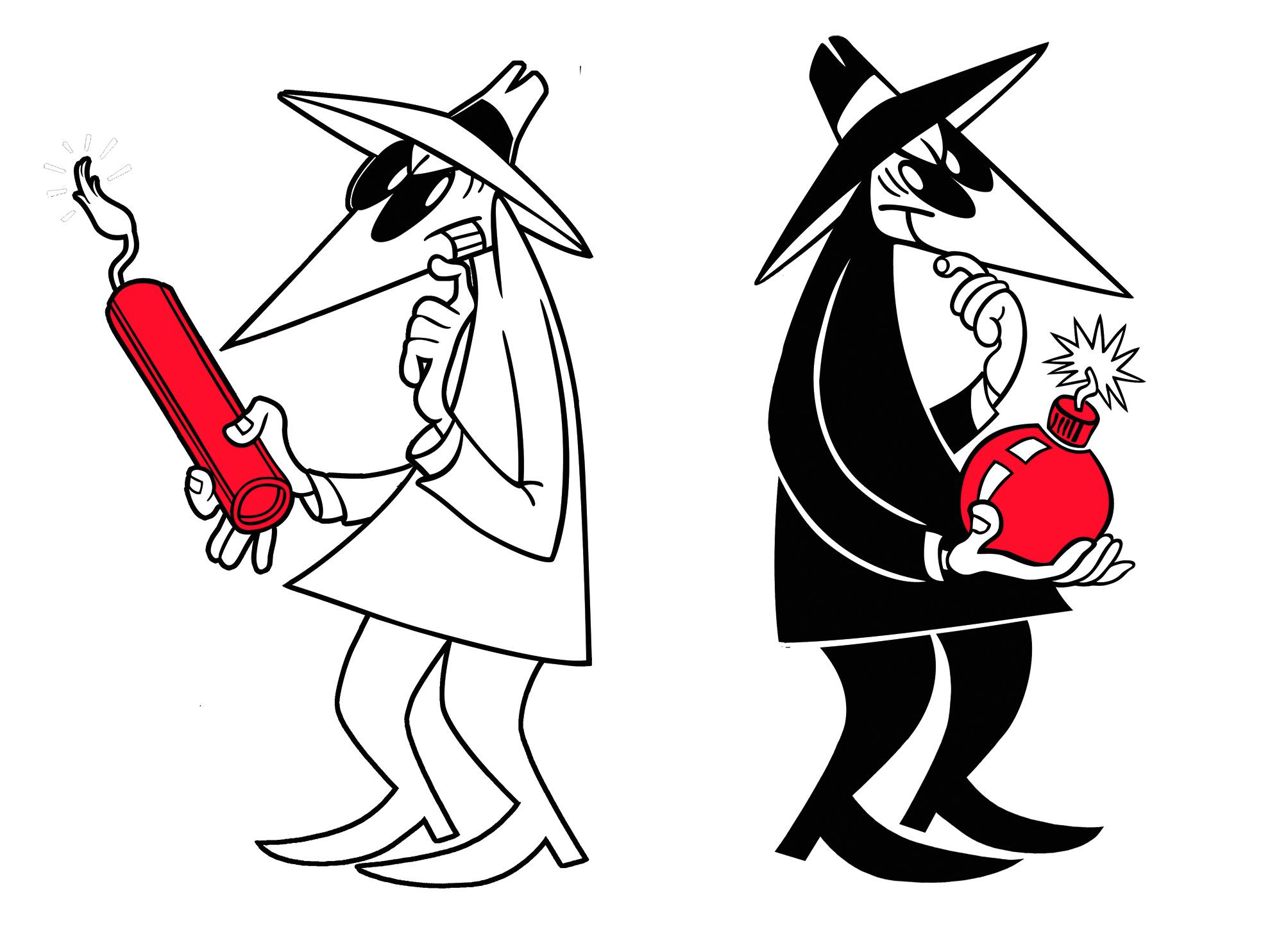 Darkside of Pixel’s
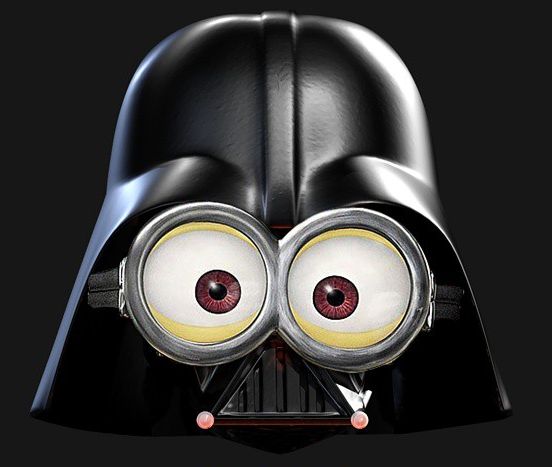 Malware tracking
Banner infection
Steganography attack
Phishing attack informing
Microsoft document passing
Script execution
Cookie query
3rd party cookie replacement
Allows ad retargeting on other sites
Check Point Report (4/17/2017)
When you look at files from your cloud, are they looking back at you?
Warning pixels capture information such as IP addresses, hostnames, operating systems, Web-browser types, dates the image was viewed, use of cookies, and other information
Allowing better phishing attack demographic
if your IT workloads are on a cloud platform, you should add pixel tracking to your list of cloud security issues
Types of data leaks from pixel
Web beaconing Microsoft documents
Cloud documents
Who is using the document
Where is the user
How often is it used

Office 365 delivering Trojans via pixel call in documents
Advises use Protected View to read files local install
Types of data leaks from pixel
Flash -
 Ursnif family - stealing e-mail credentials, logging keystrokes, taking screenshots and videos, and acting as a backdoor
 Ramnit variety of malware  - most of the same capabilities and mainly targets the banking industry
Countly – Heavily modified and using javascript to execute code imbedded in the images
JavaScript – Parse file system, detect AV , site redirects
AdThink and OnAudience – scripts datamine by injecting invisible login forms in the background
More recent attacks
South Korea attack on bank
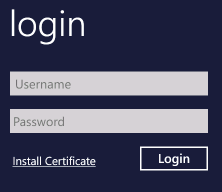 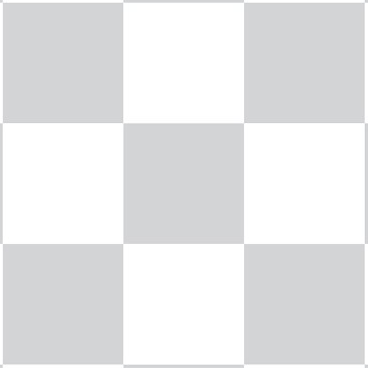 Steganography example
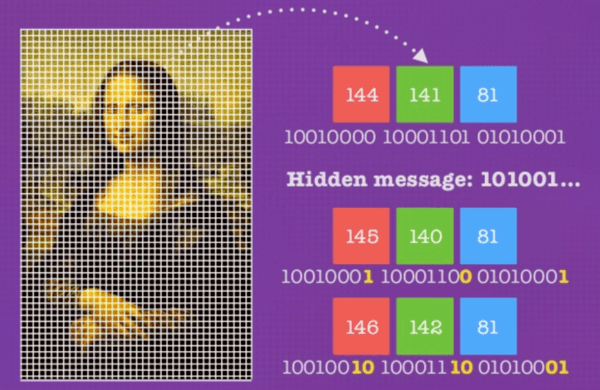 Confiant & Malwarebytes
Uncover Steganography Based Ad
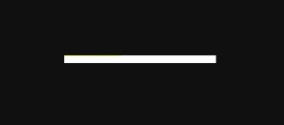 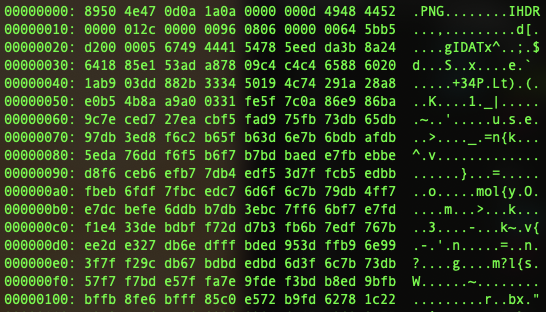 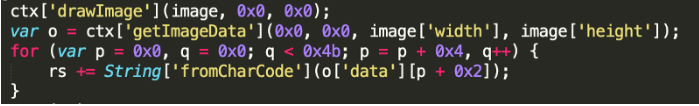 Remove the base64 coding and Decrypt with OpenSSL
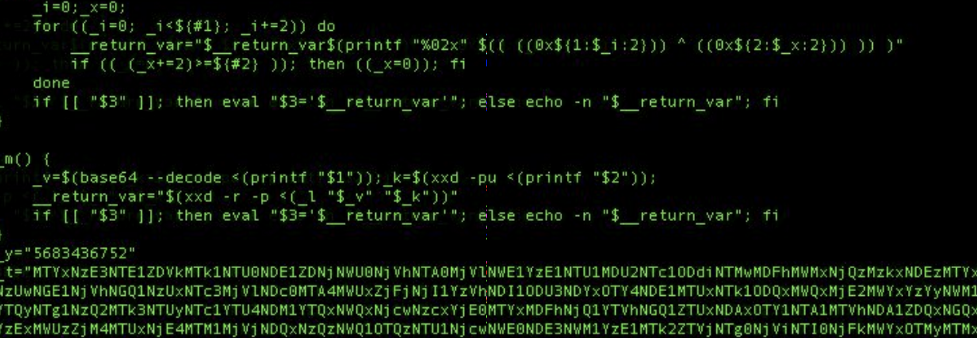 [Speaker Notes: The  script  removes  another  layer  of  base64  leaving string of HEX converted to ASCII Give us the code]
Options
Major web browsers -  donottrack.us – Electronic Frontier Foundation
Incognito  - fingerprinting
The only problem with this system is that compliance is completely optional, so websites that want to follow you still can.
VPN / TOR
OS  
TENS   / Tails  / variety of linux distro’s
Plugin Options
Email
Thunderbird
Chrome - UglyMail

Browser Add-on
Chrome /  Foxfire  / Safari –High Sierra (Intelligence Tracking Prevention)
Ad block  -  uBlock Origin
Pixel Track 
Ghostery 
PixelBlock
NoScript
Controversy
Ad-Blocker
Microsoft 
Website retaliate
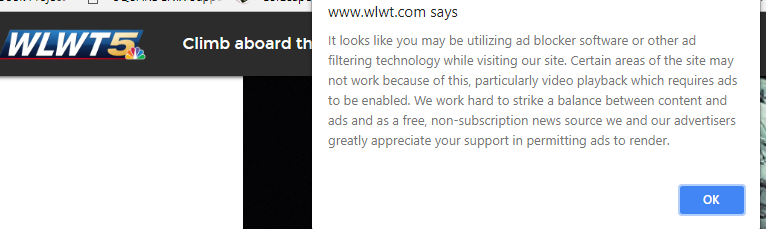 Thunderbird
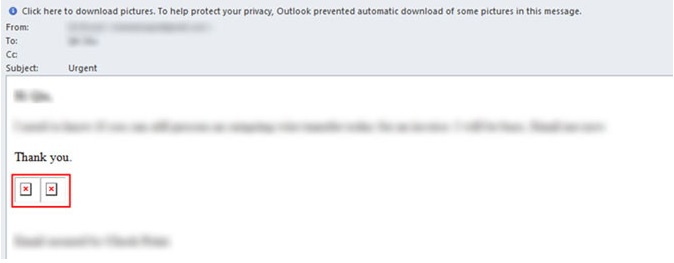 Ugly-Mail
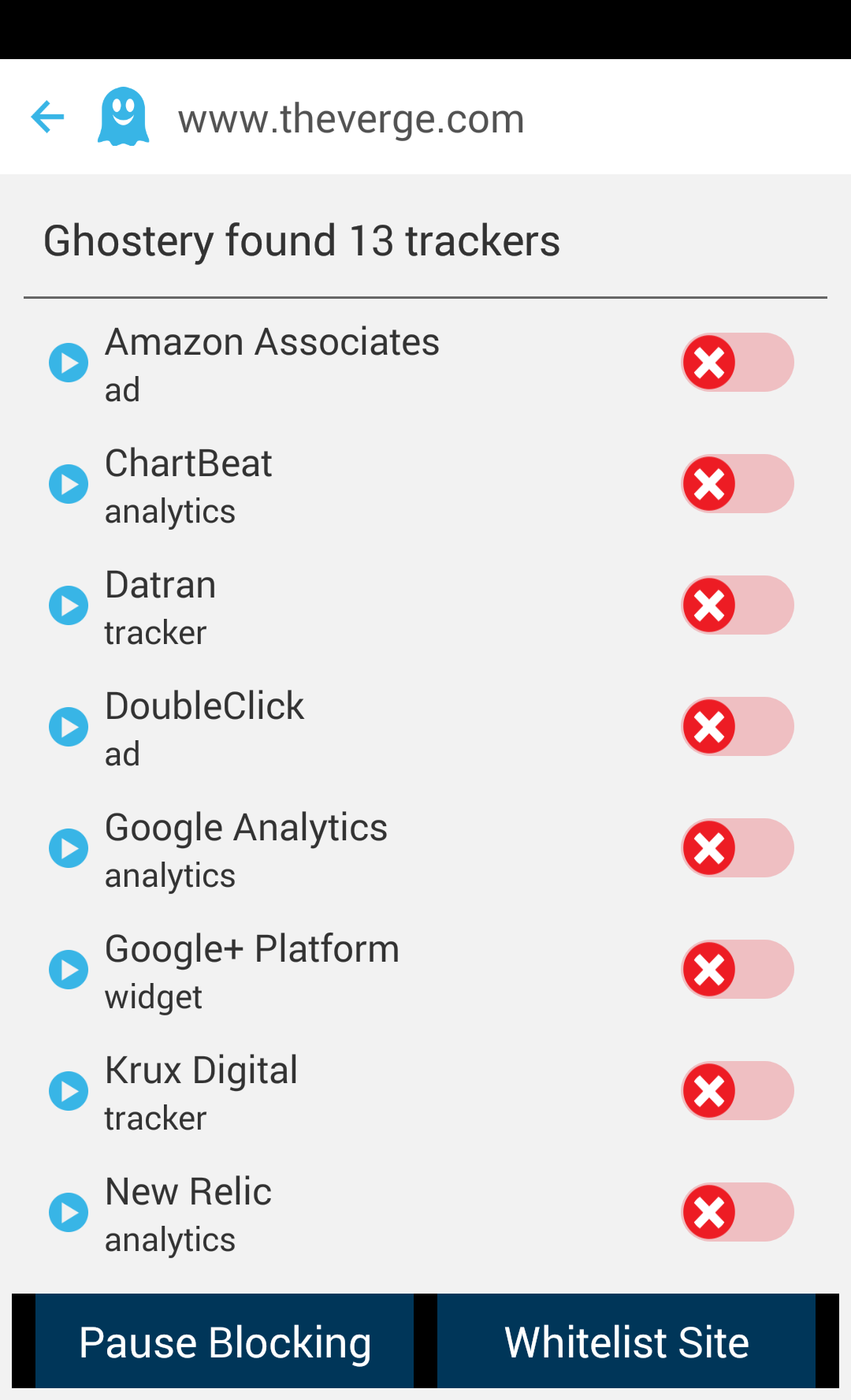 Ghostery
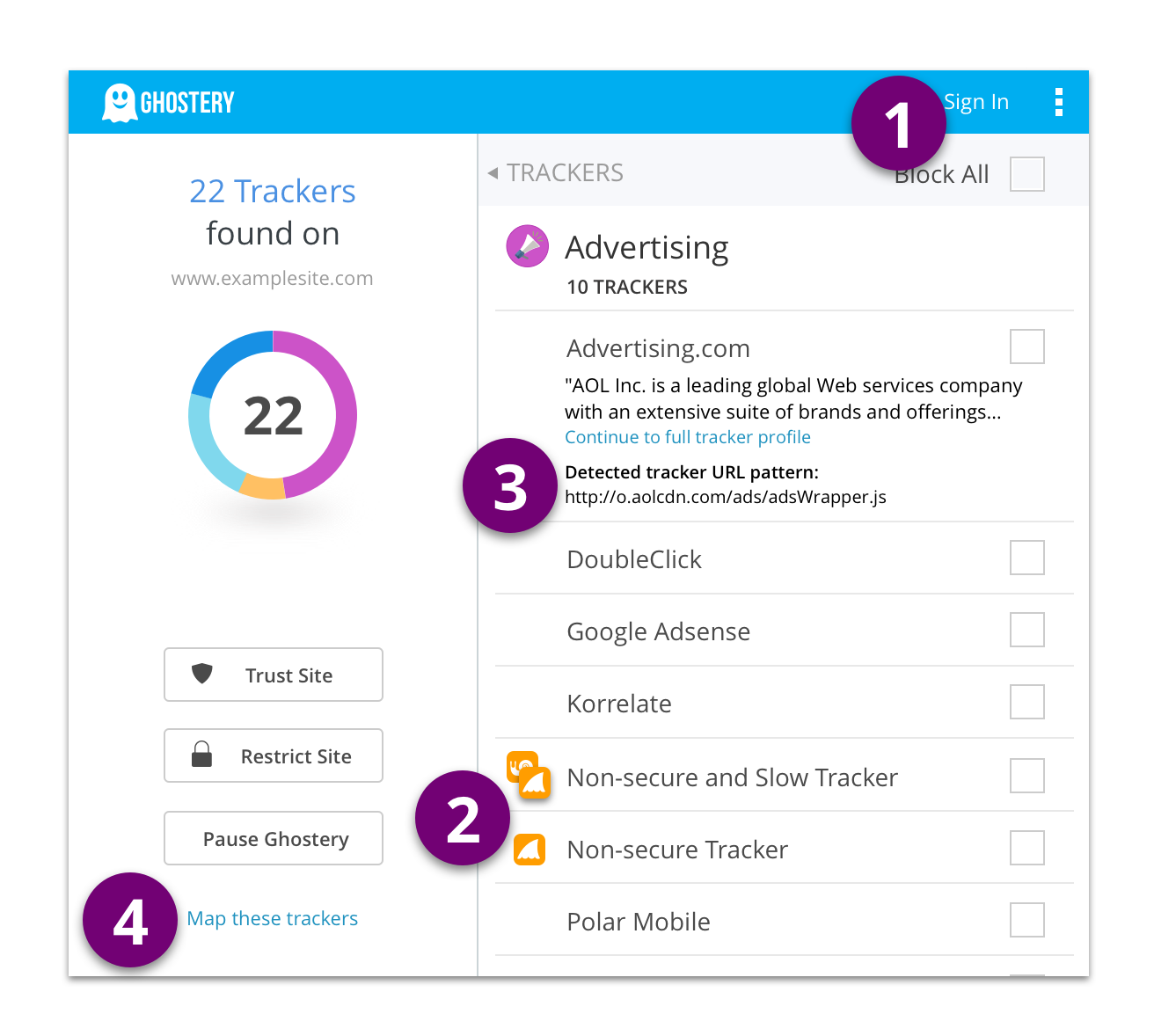 PixelBlock
uBlock Origin   / Nano Defender
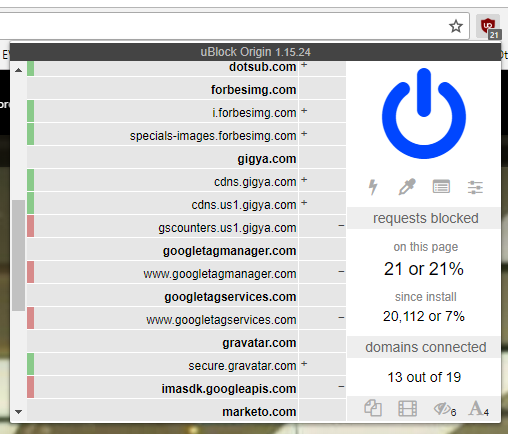 NoScript
Apple Devices
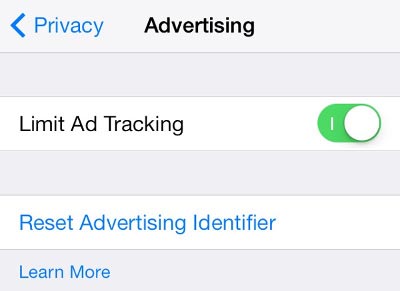 Privacy Badger
Firewall Packages
PFSense 
pfBlockerNG
EasyList
https://forum.pfsense.org/index.php?topic=125911.0
Several good links for Malware trackers and AdAway lists
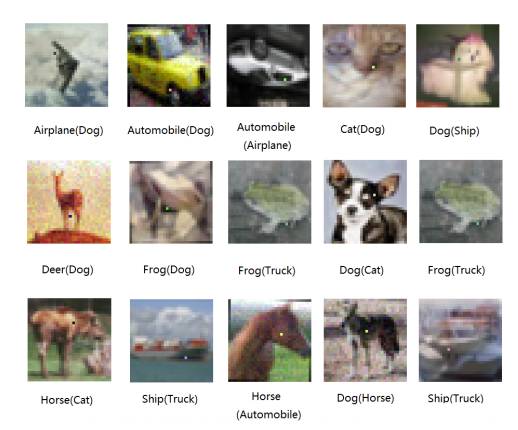 Cornell Research
Effects of a Pixel on AI Machine Learning

Changing as many as 5 pixels cause 87% misidentification drift
Facebook Pixel
Oct 5th Announced they would give 1st party cookie access to advertisers 
Advertisers have till Oct 24th to opt out of this changed model

Allows 3rd parties to trace data via hosting site access unable to filter ad’s from content
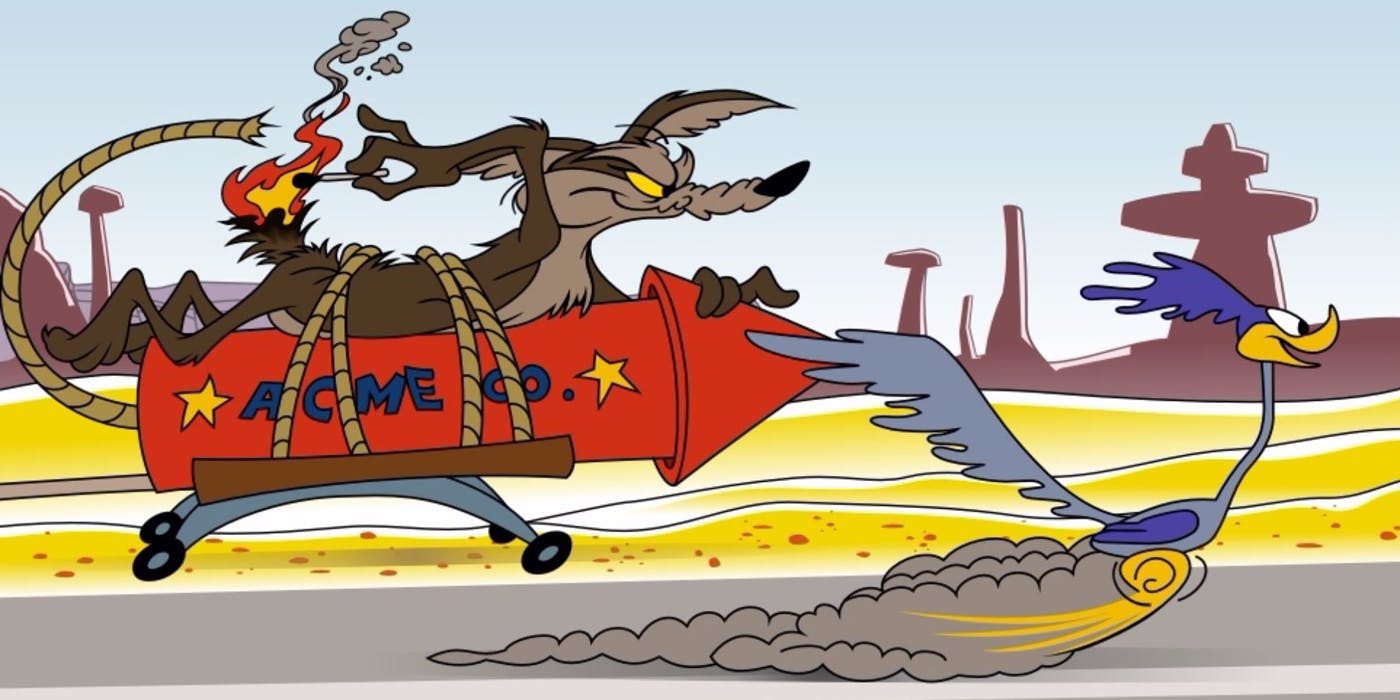 Google targeting plugin ad Blockers
Rolling out their own AdBlocker in Chrome later this year
Google Ad’s get a pass
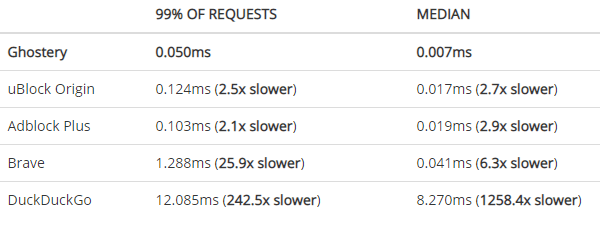 Joe Chasinga
Interesting Sites
https://www.eff.org/privacybadger

http://webkay.robinlinus.com/   
 info your browsing is leaking

https://takeout.google.com/
What Google/YouTube  knows about you

https://www.facebook.com/help/1701730696756992
What Facebook knows about you